BERUFSERFAHRUNGEN
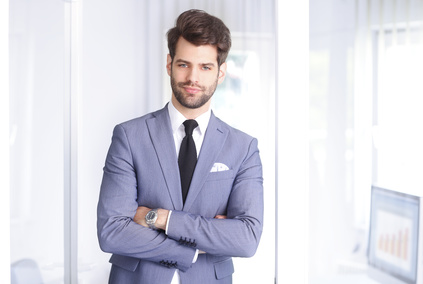 1
2
MATHIAS DELAVINE
Berufsbezeichnung
3
ÜBER MICH
4
AUSBILDUNG
1
KONTAKT
2
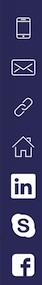 000 111 333
PERSÖNLICHE FÄHIGKEITEN
name@mail.com
website.com
12 Street Name, Berlin
linkedin.com/name
PROFESSIONELLE FÄHIGKEITEN
skype/name
facebook.com/name